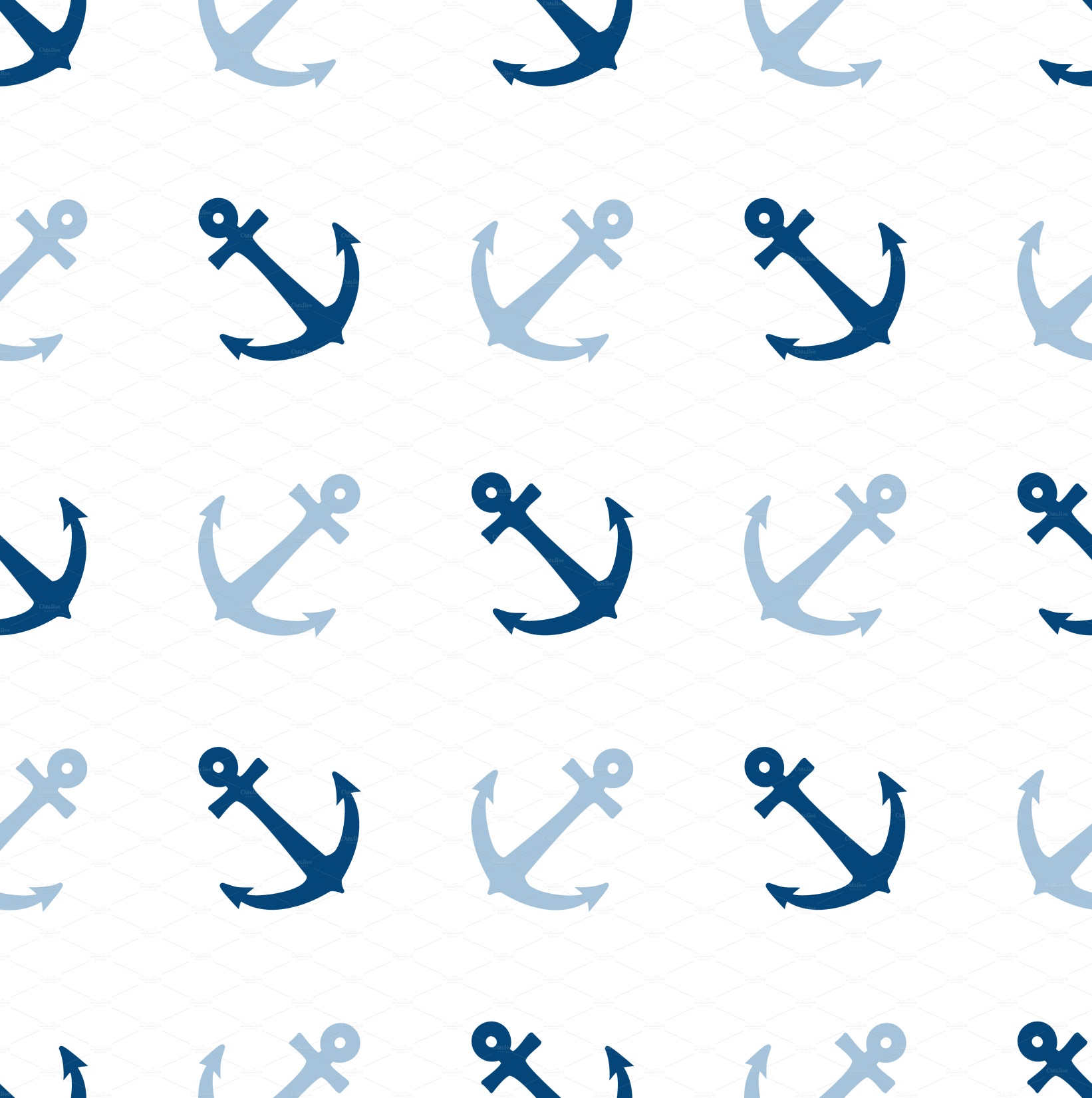 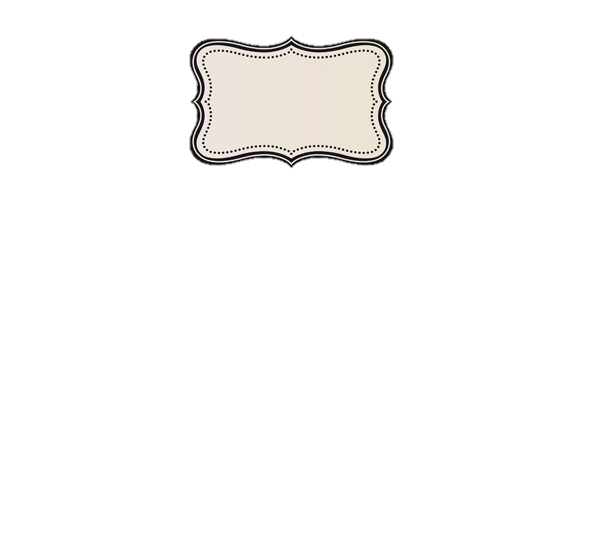 NameNo. 1
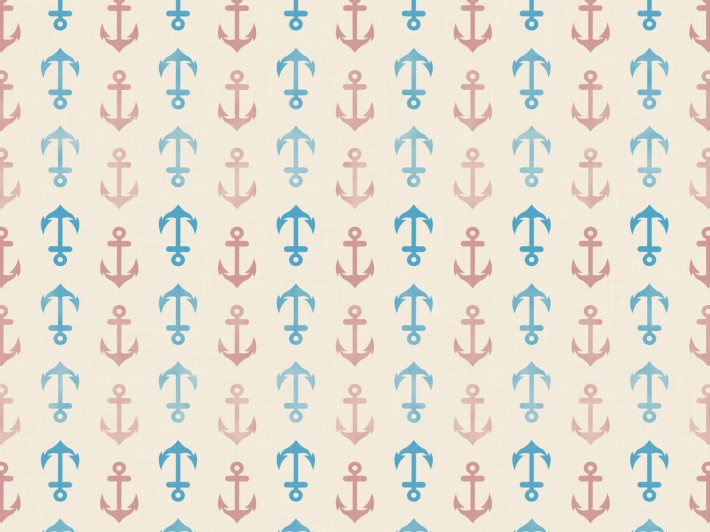 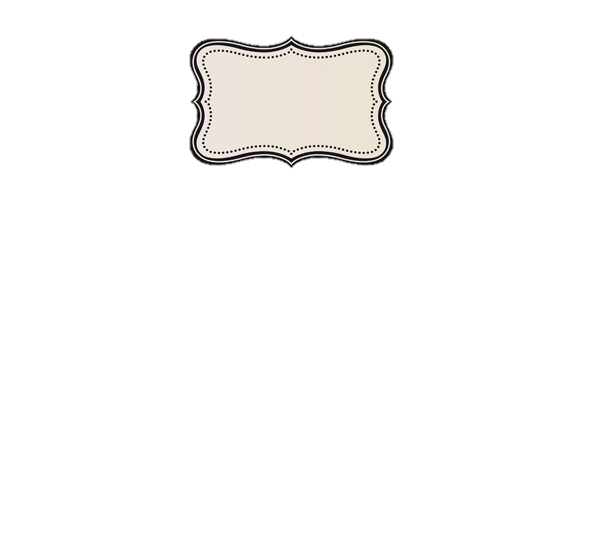 NameNo. 2
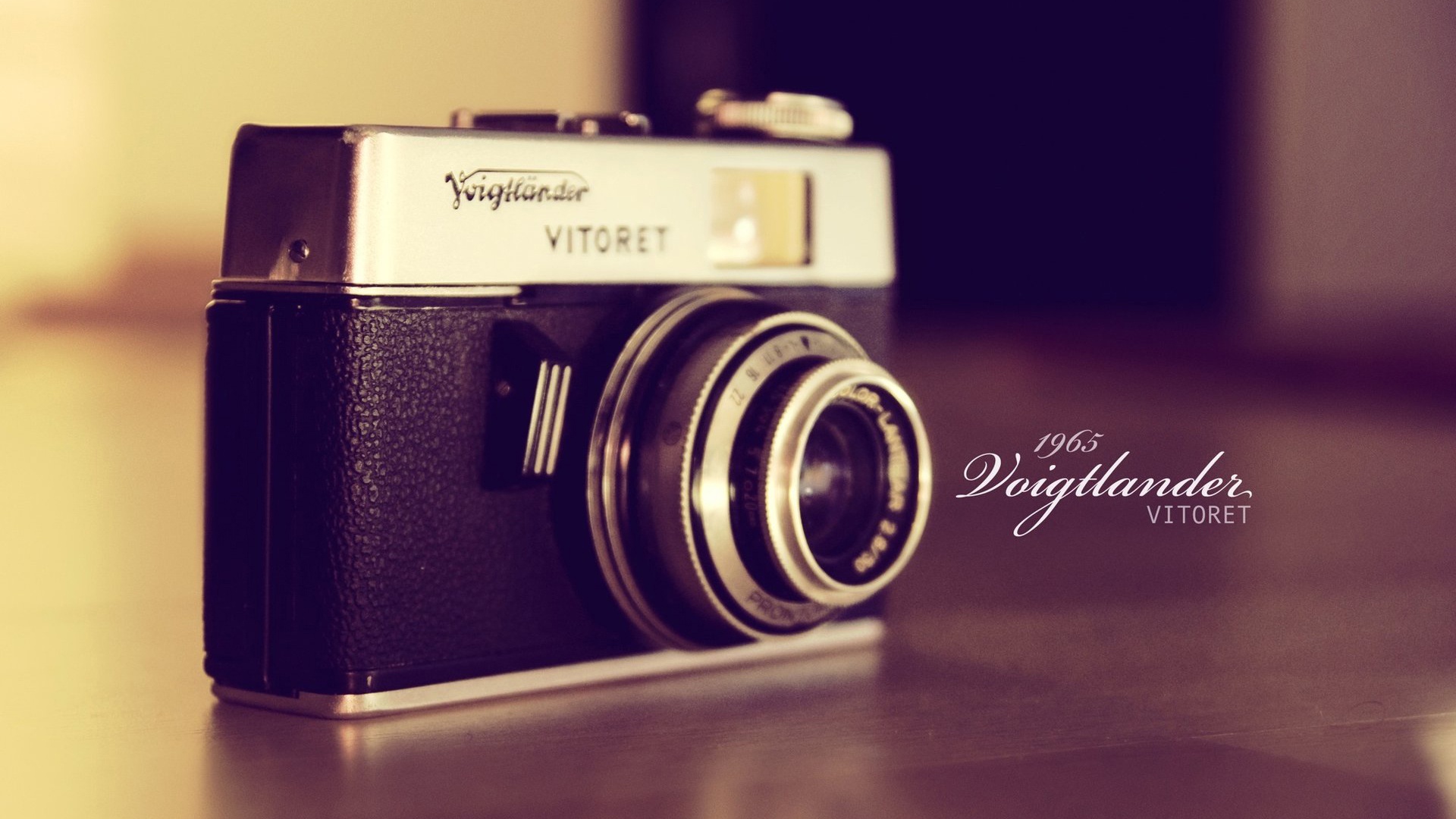 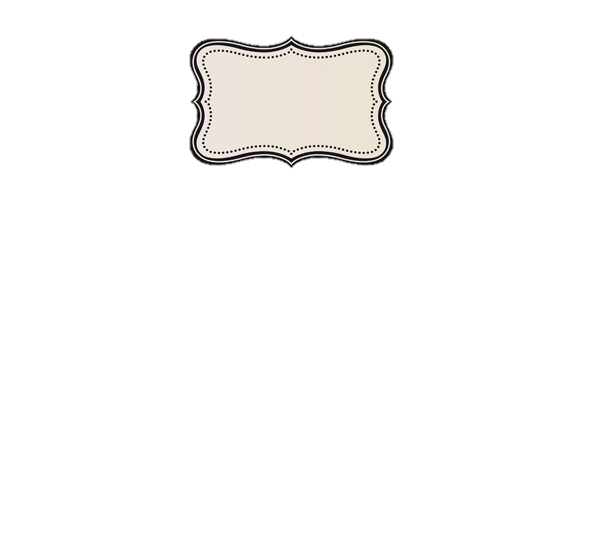 NameNo. 3
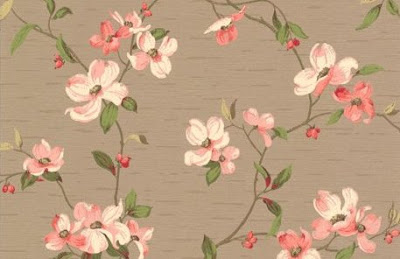 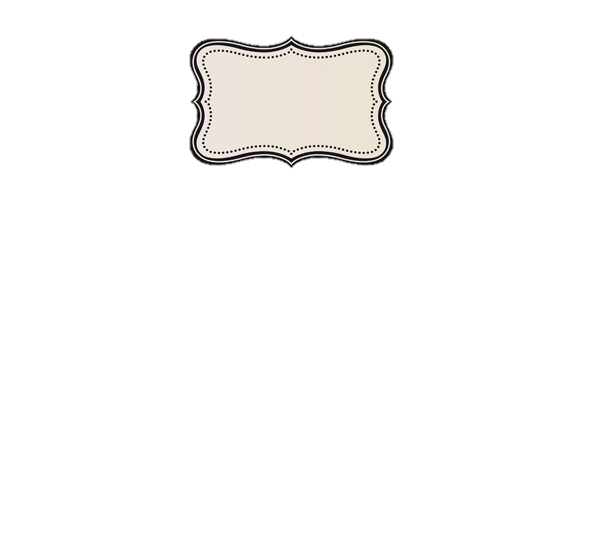 NameNo. 4
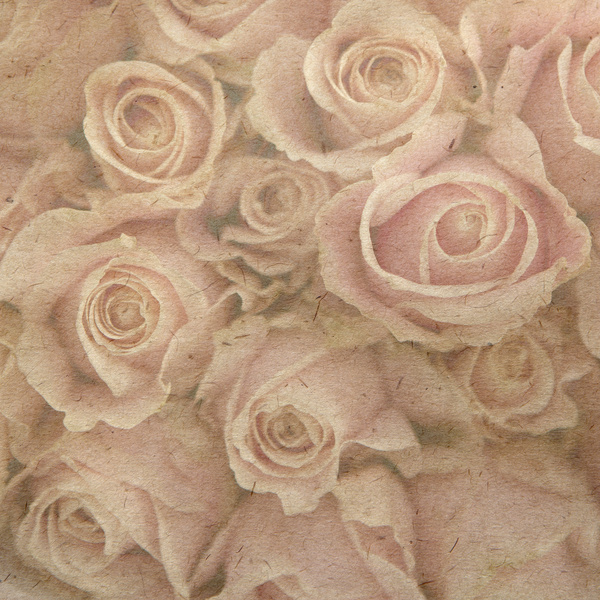 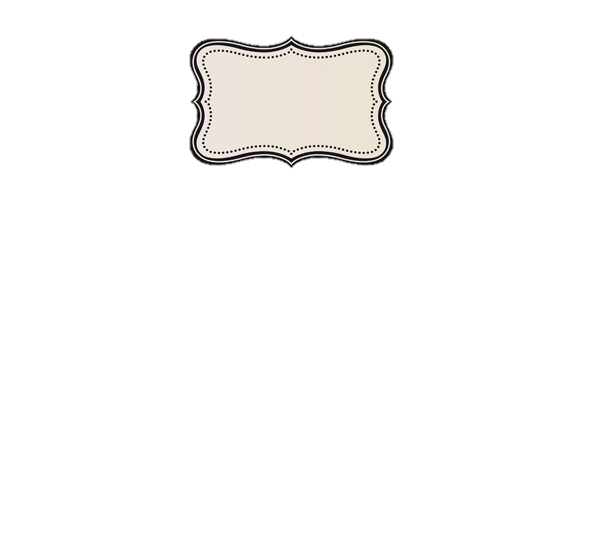 NameNo. 5
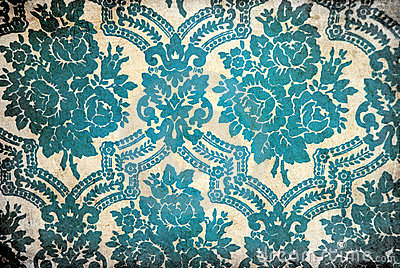 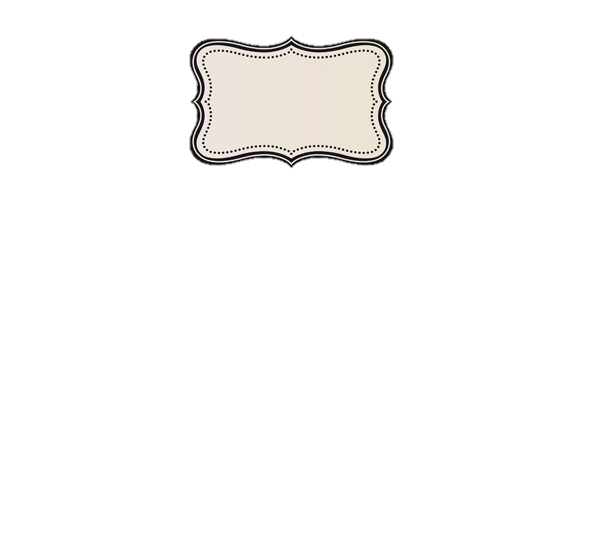 NameNo. 6
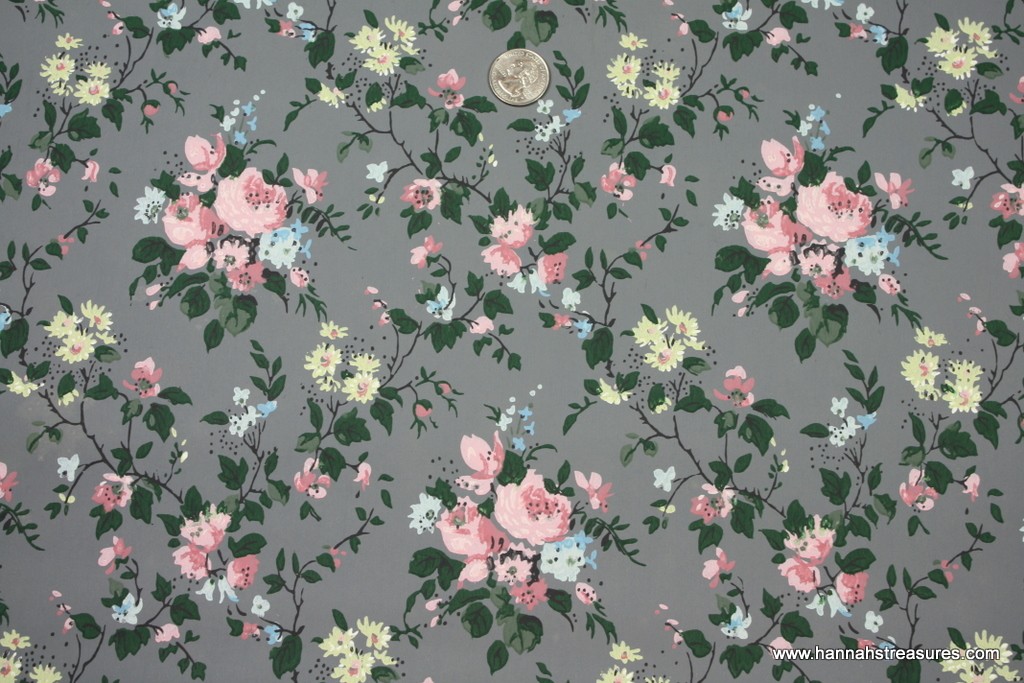 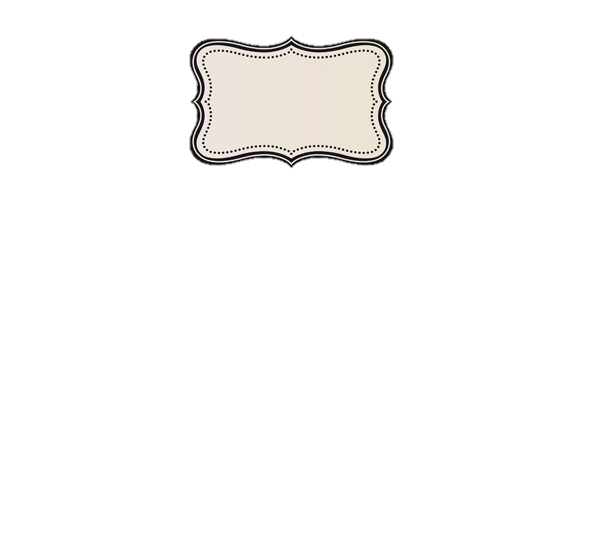 NameNo. 7
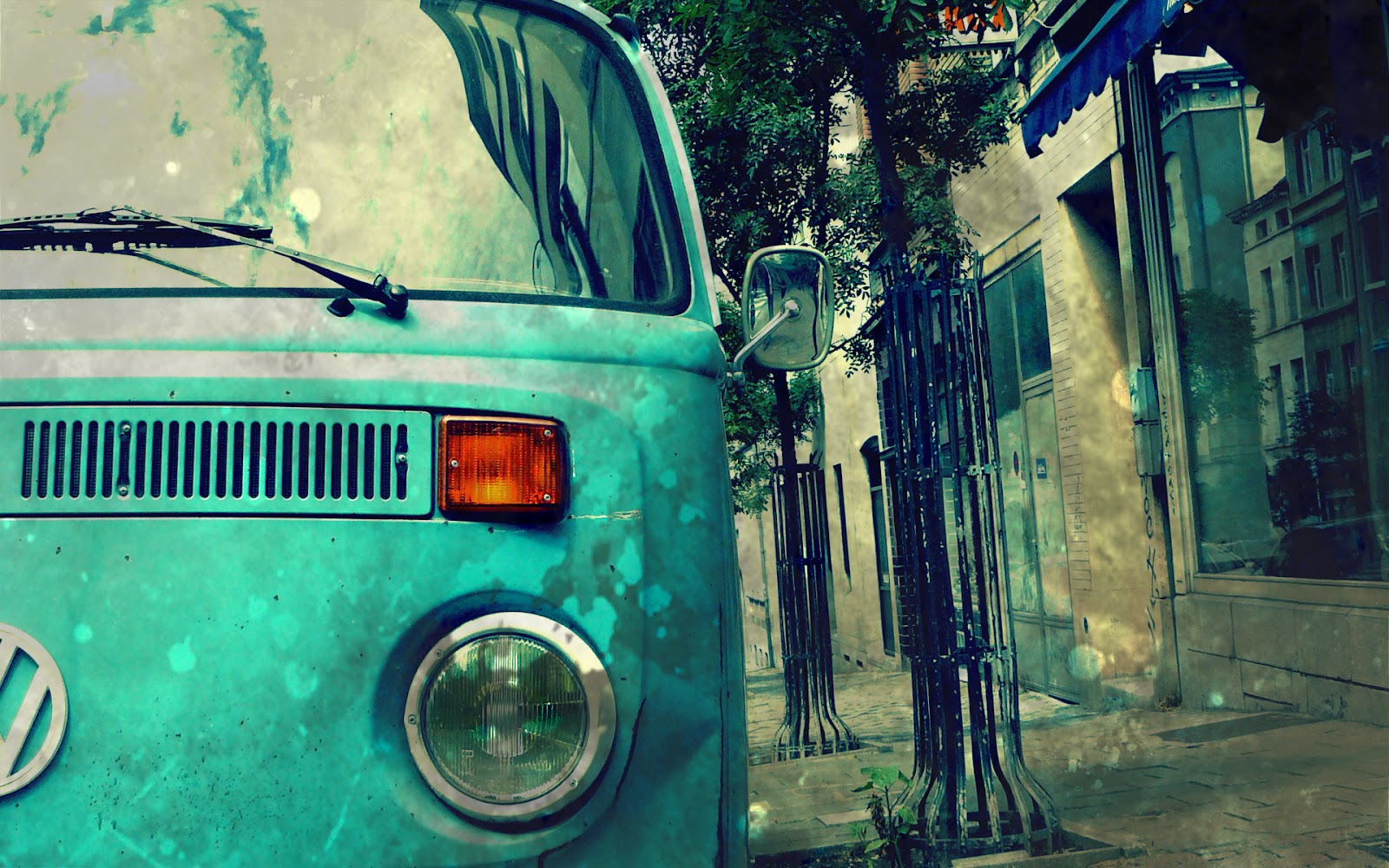 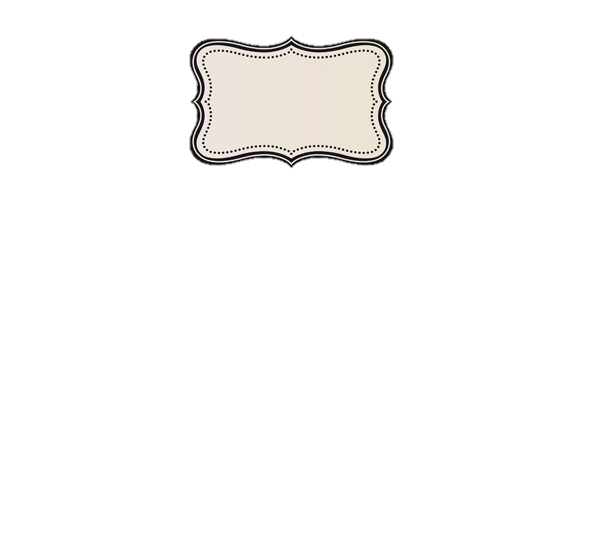 NameNo. 8
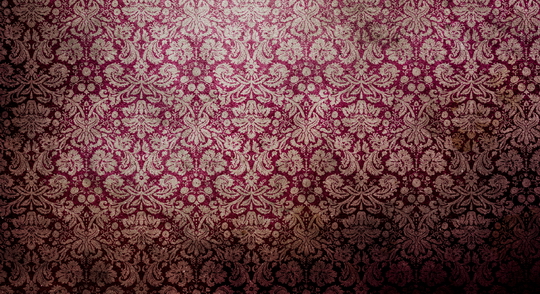 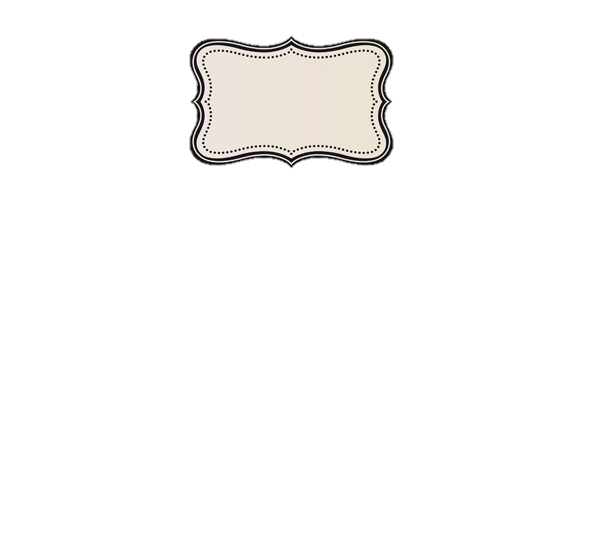 NameNo. 9
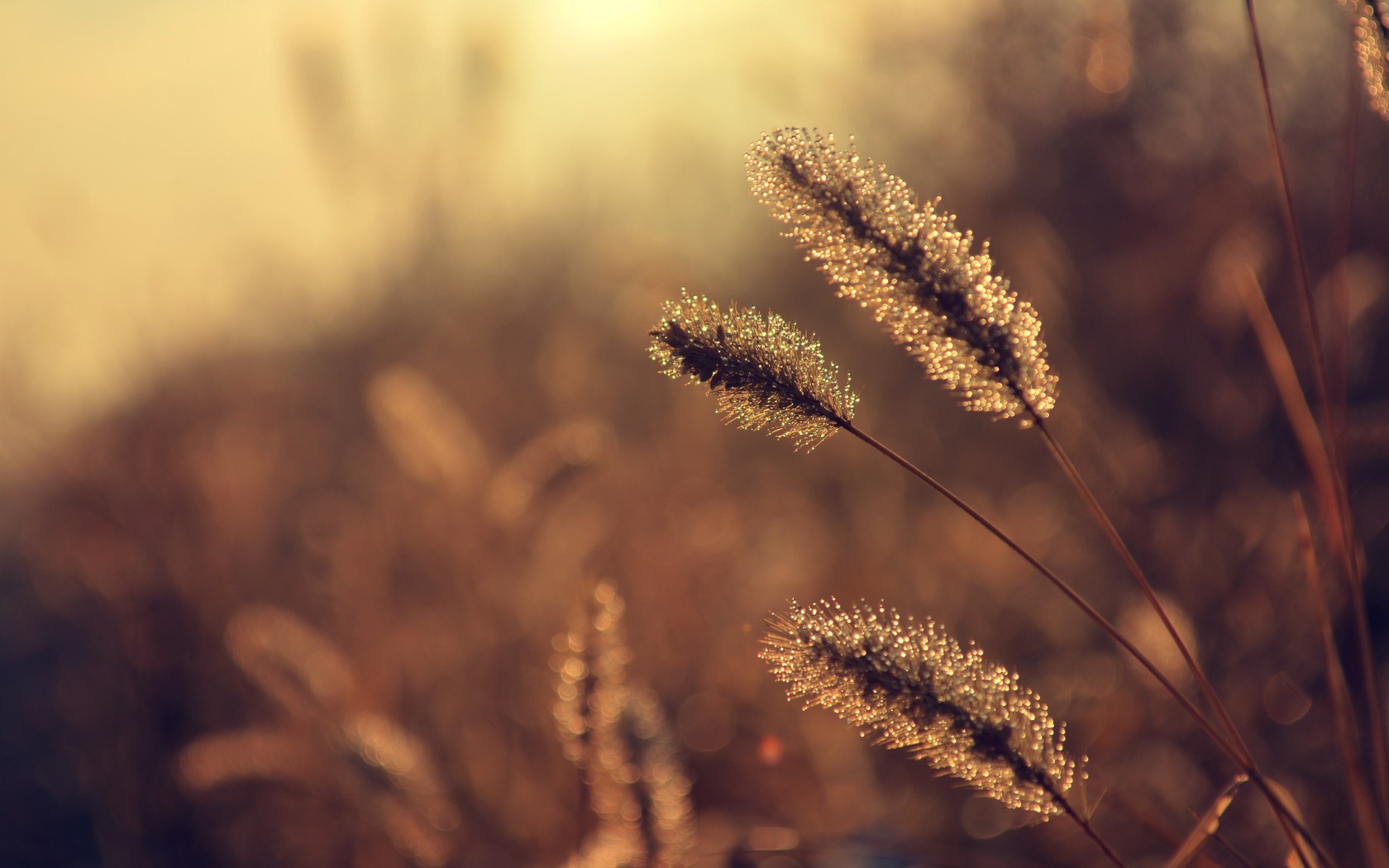 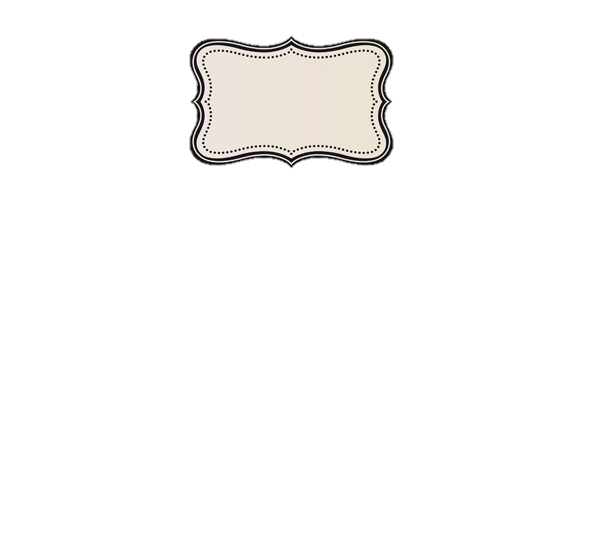 NameNo.10
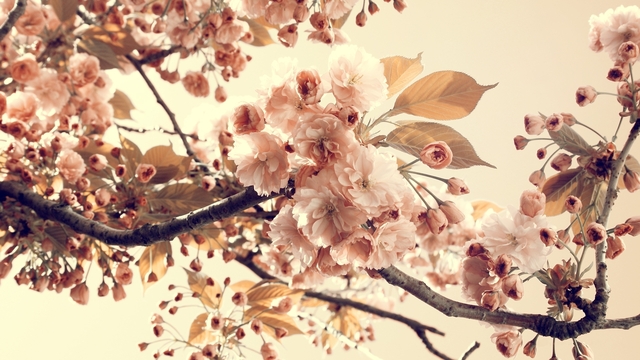 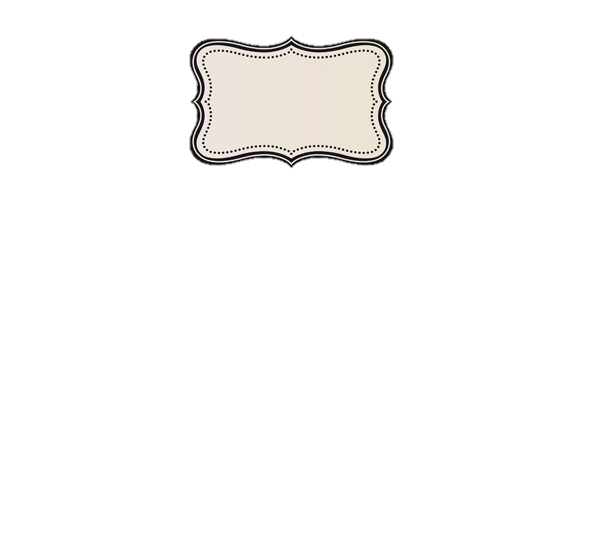 NameNo. 11
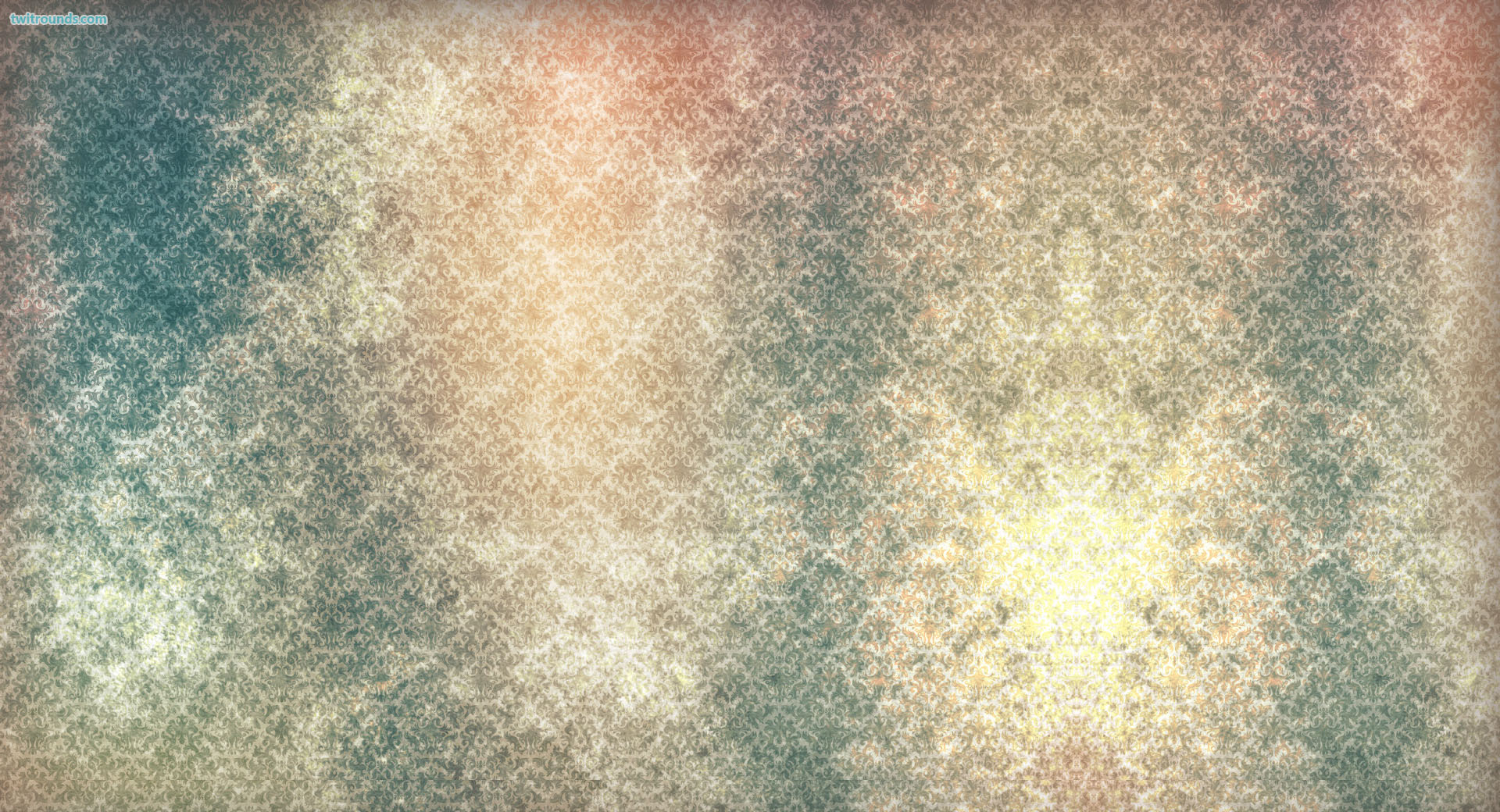 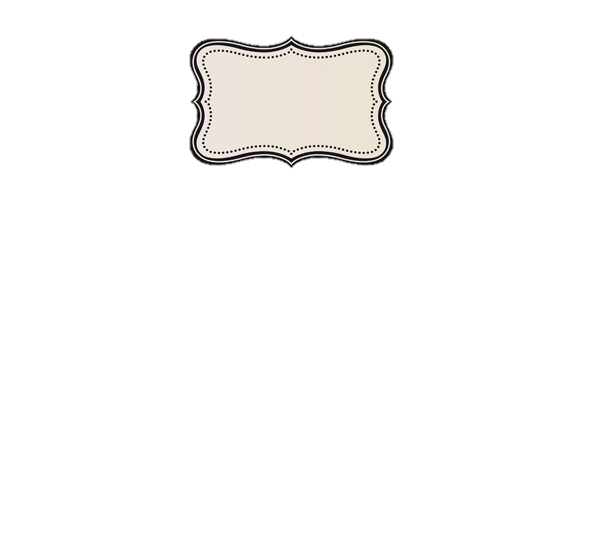 NameNo.12
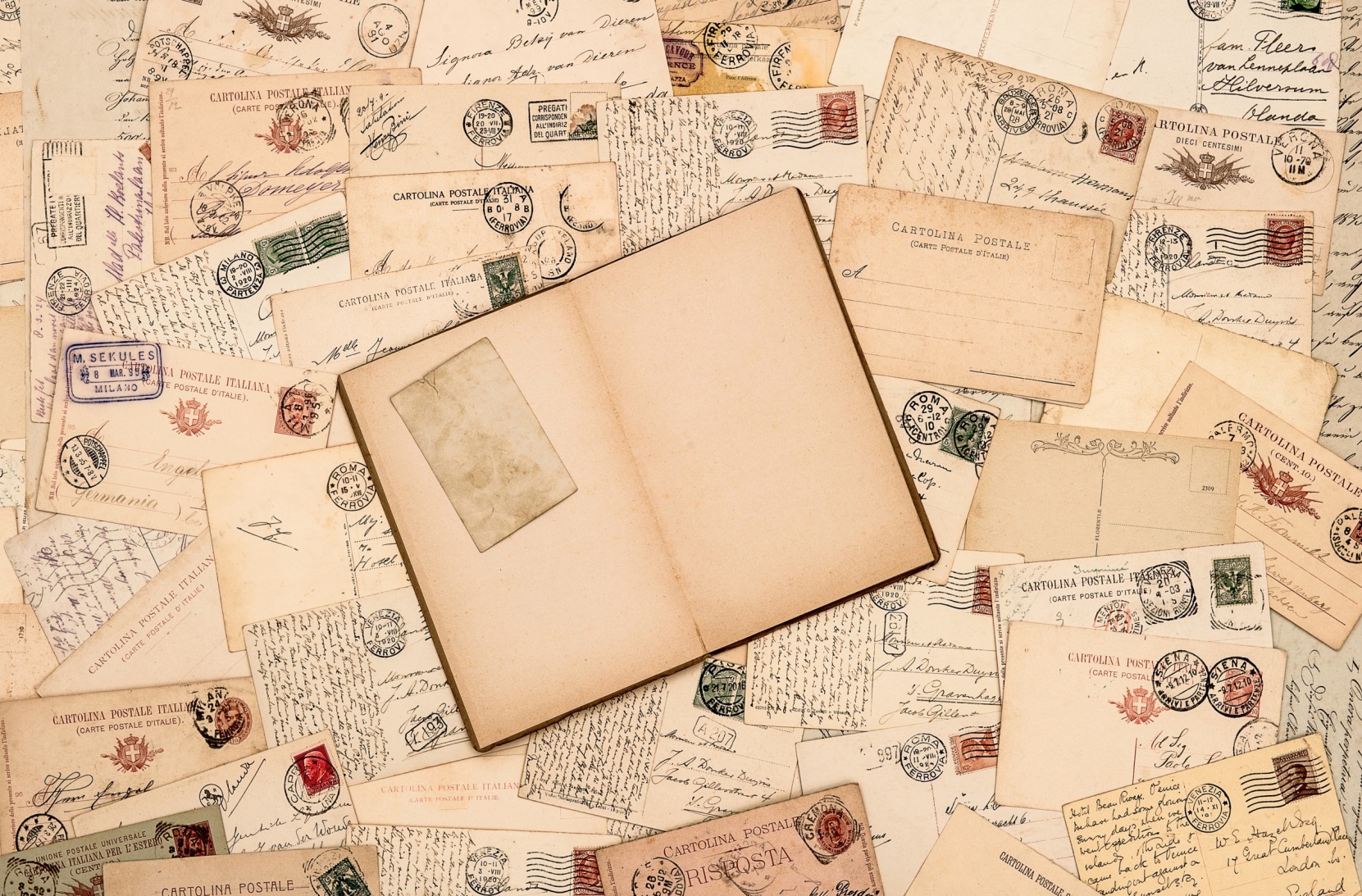 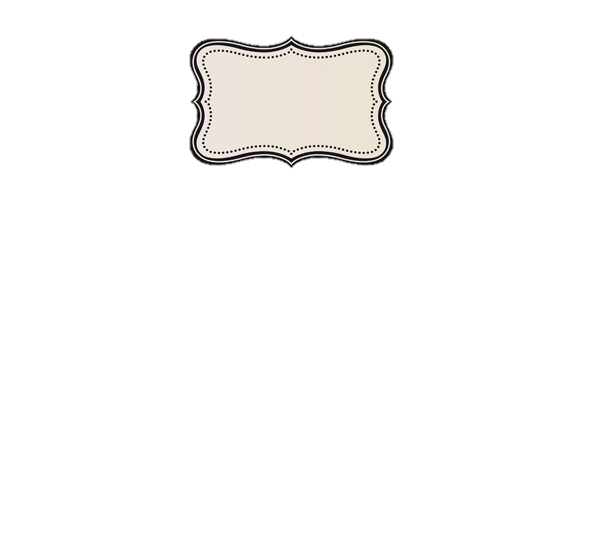 NameNo. 13
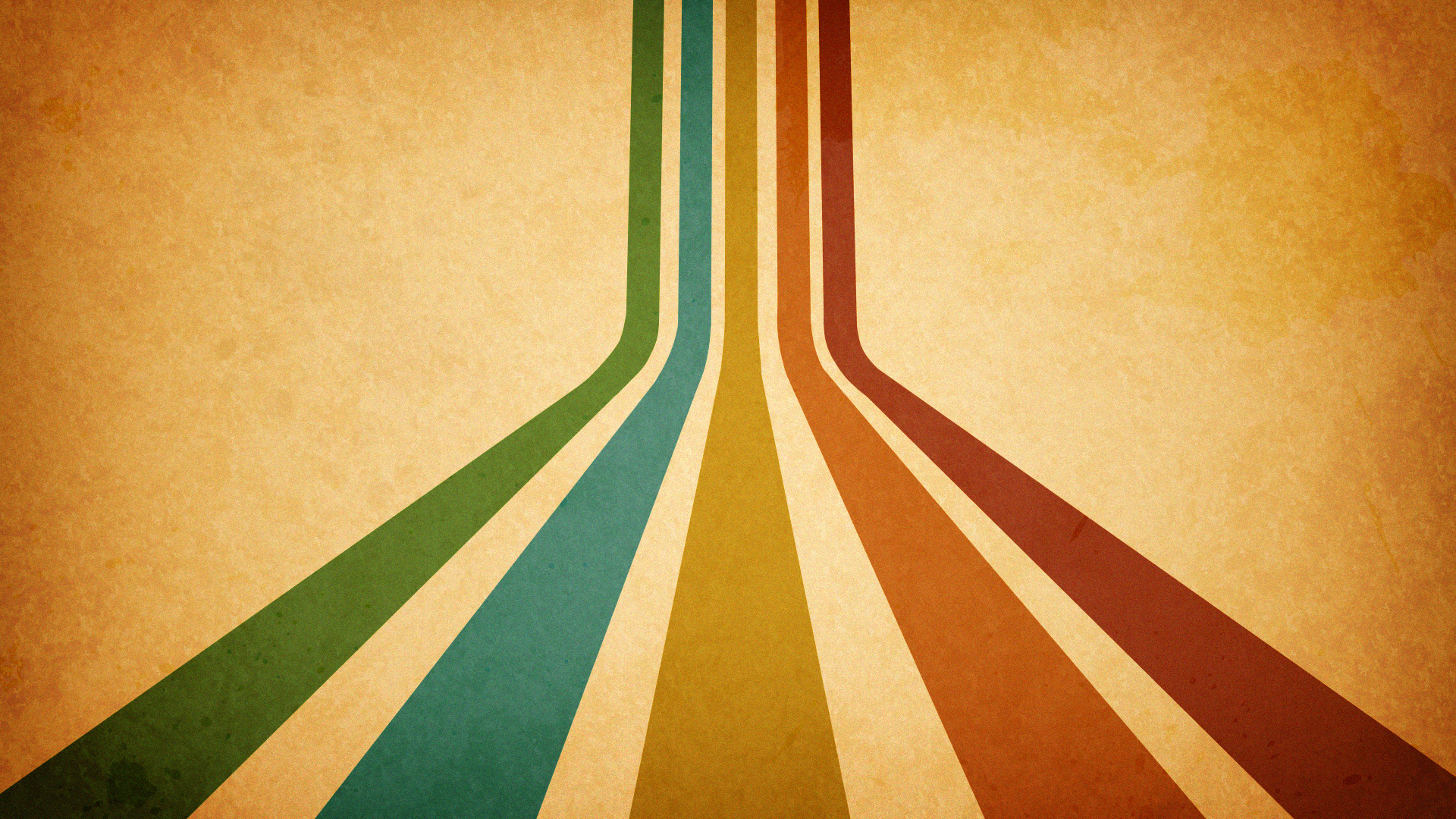 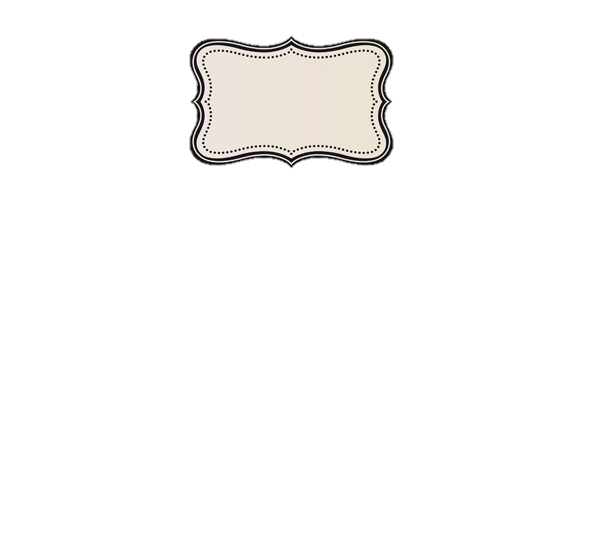 NameNo.14
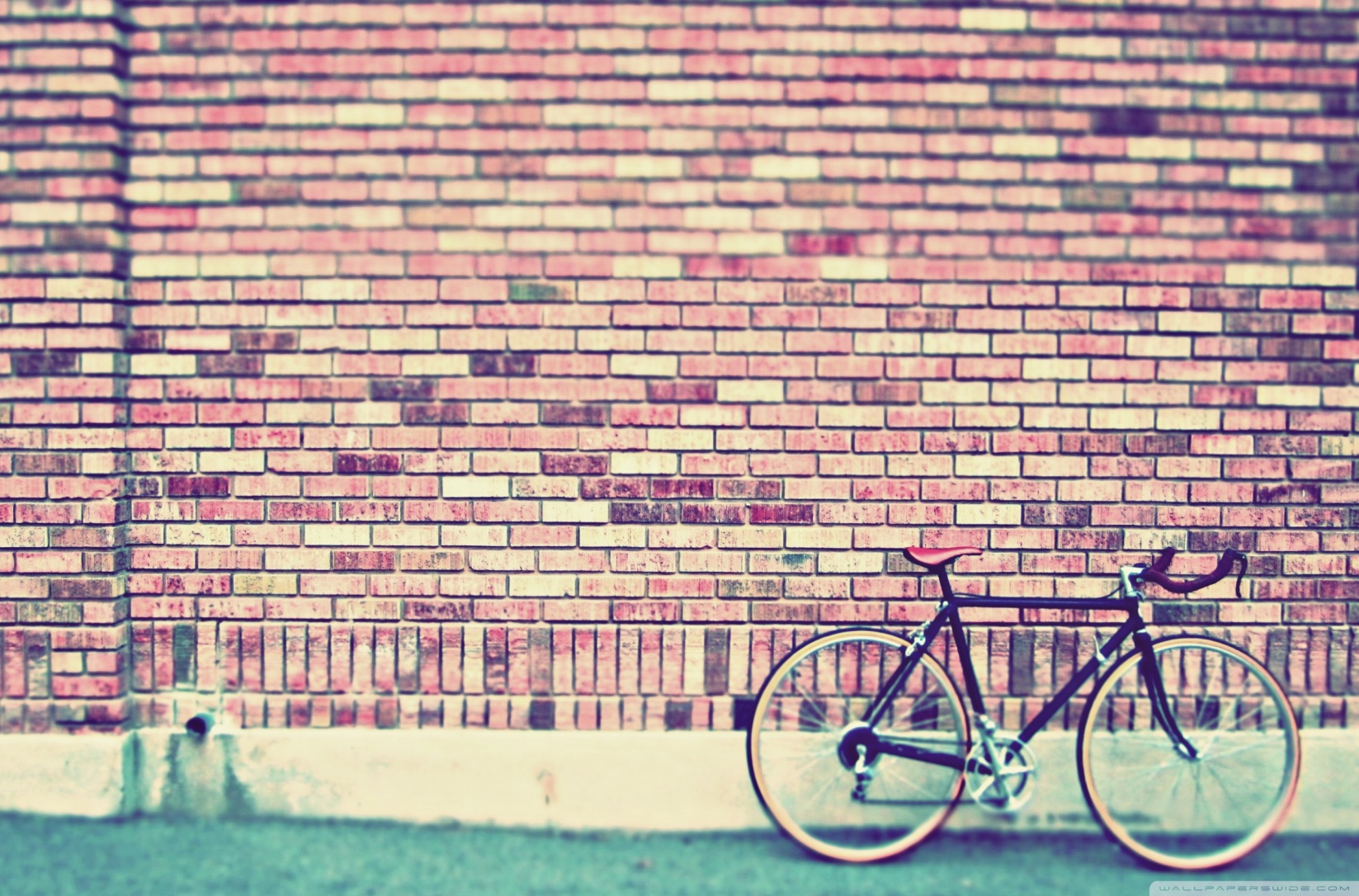 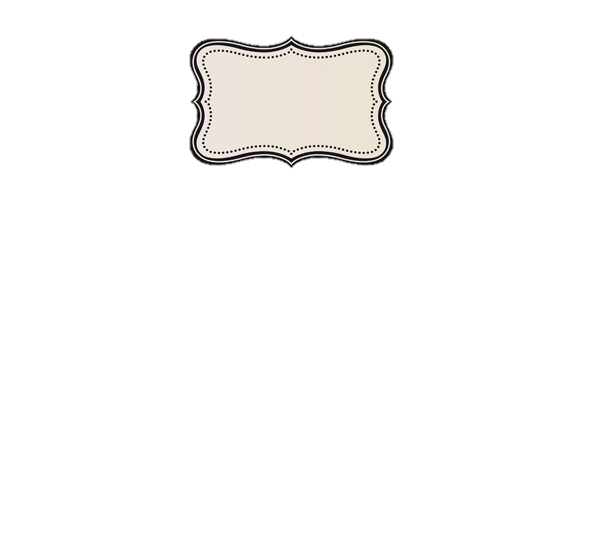 NameNo. 15
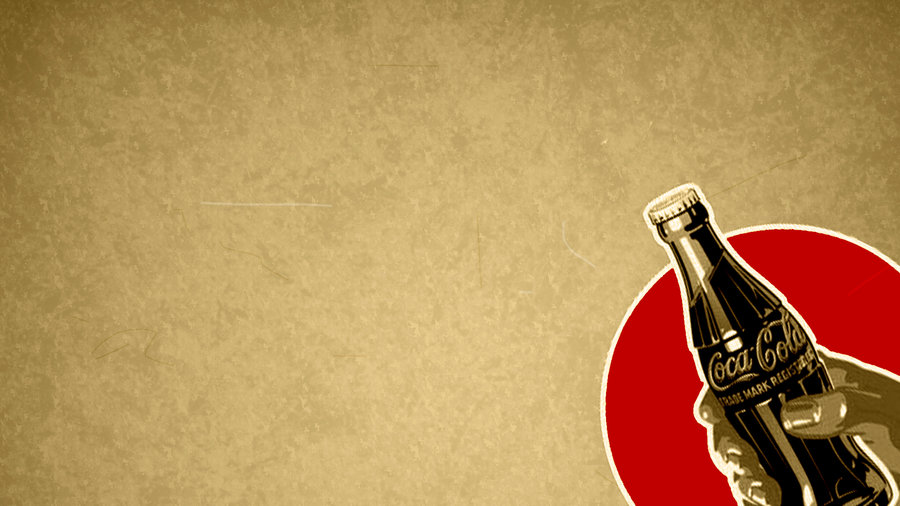 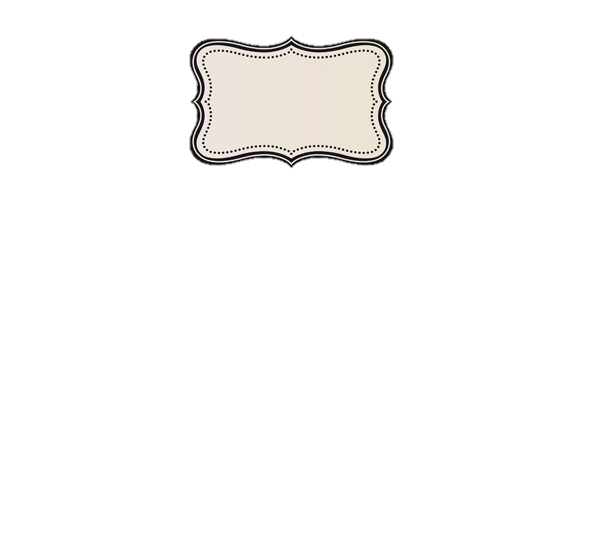 NameNo.16
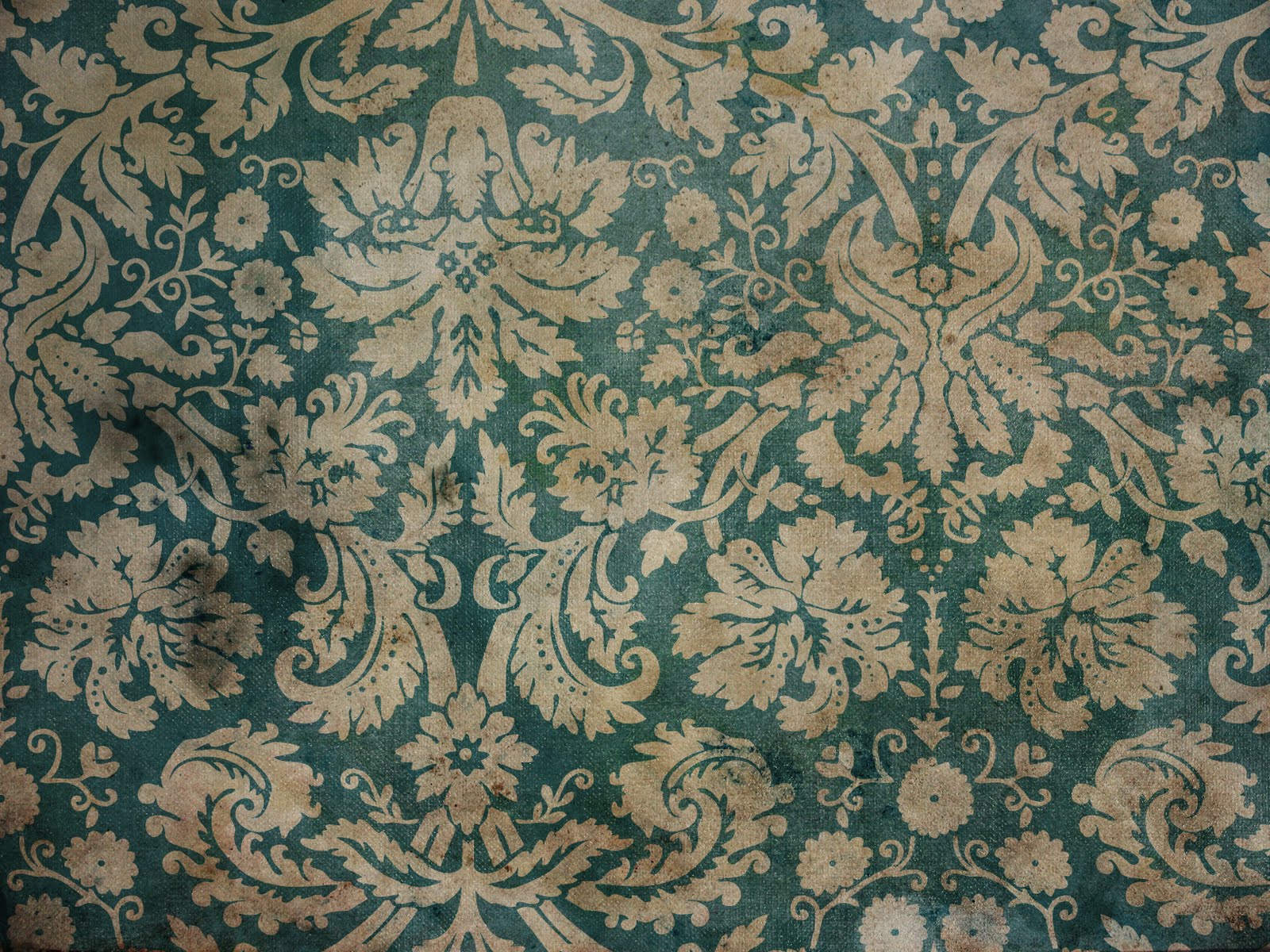 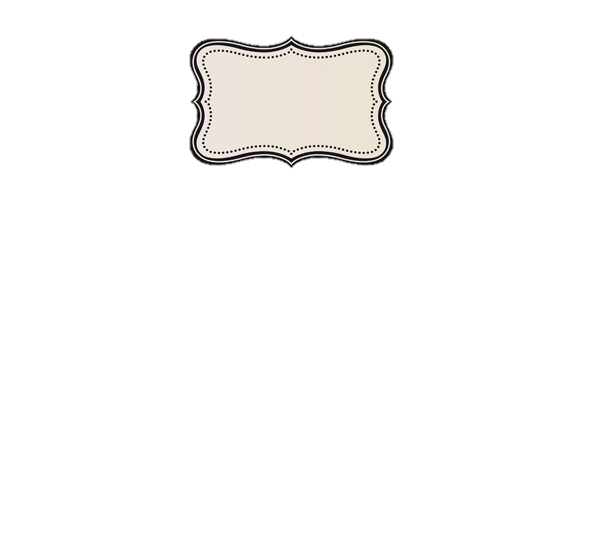 NameNo. 17
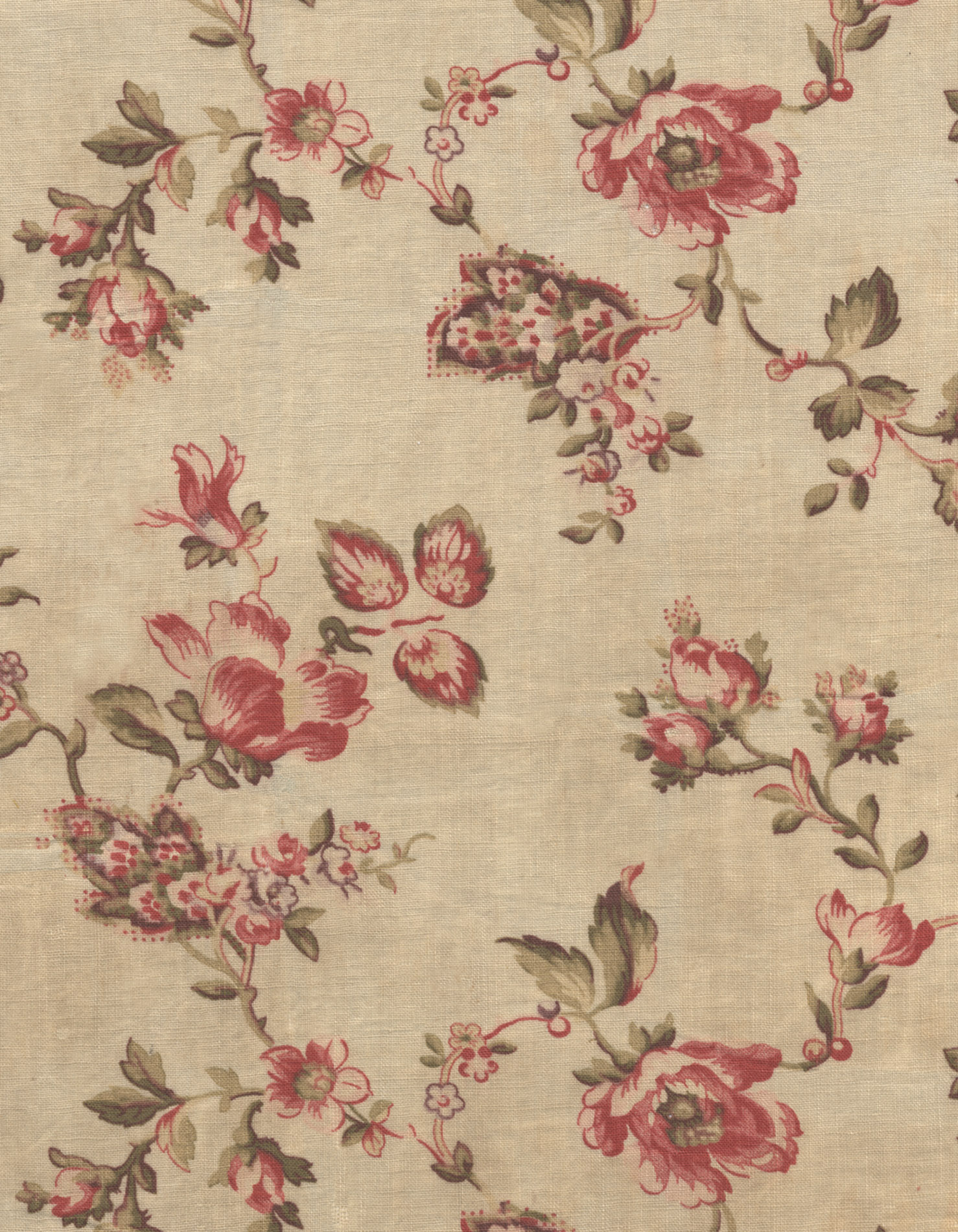 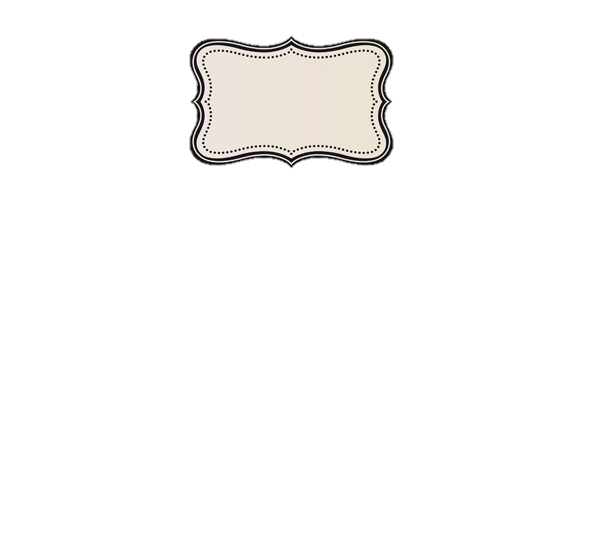 NameNo.18
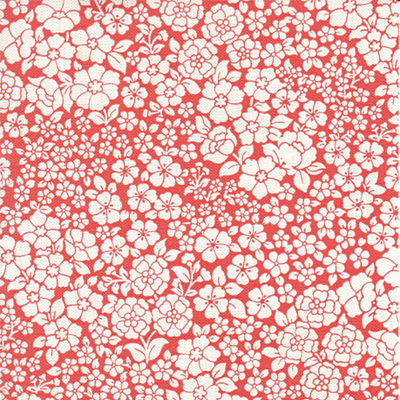 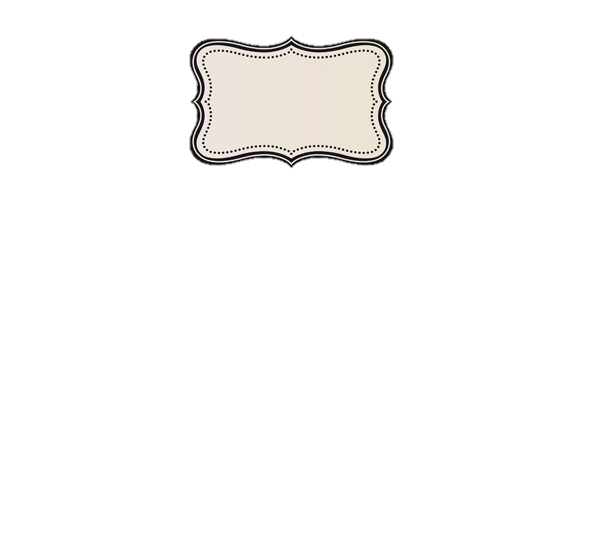 NameNo. 19
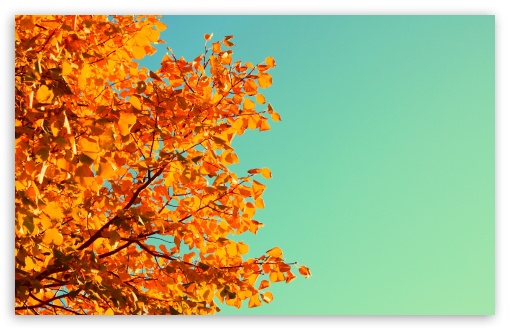 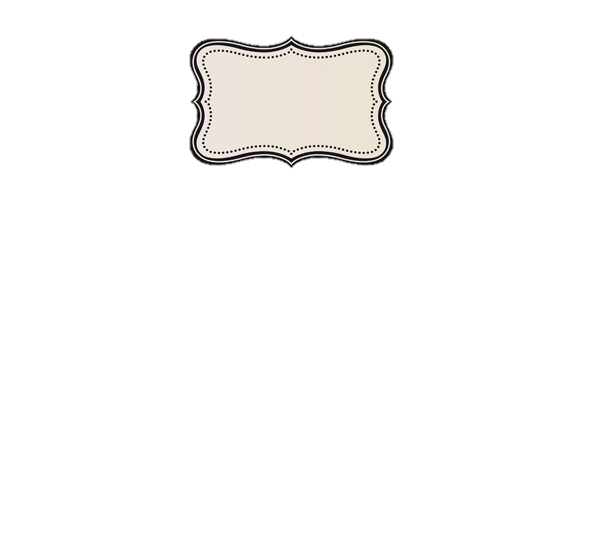 NameNo.20
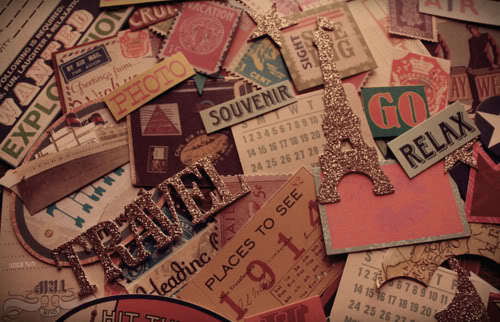 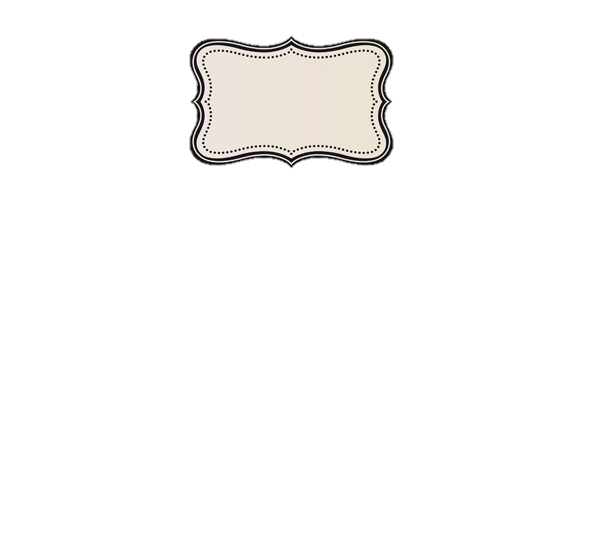 NameNo. 21
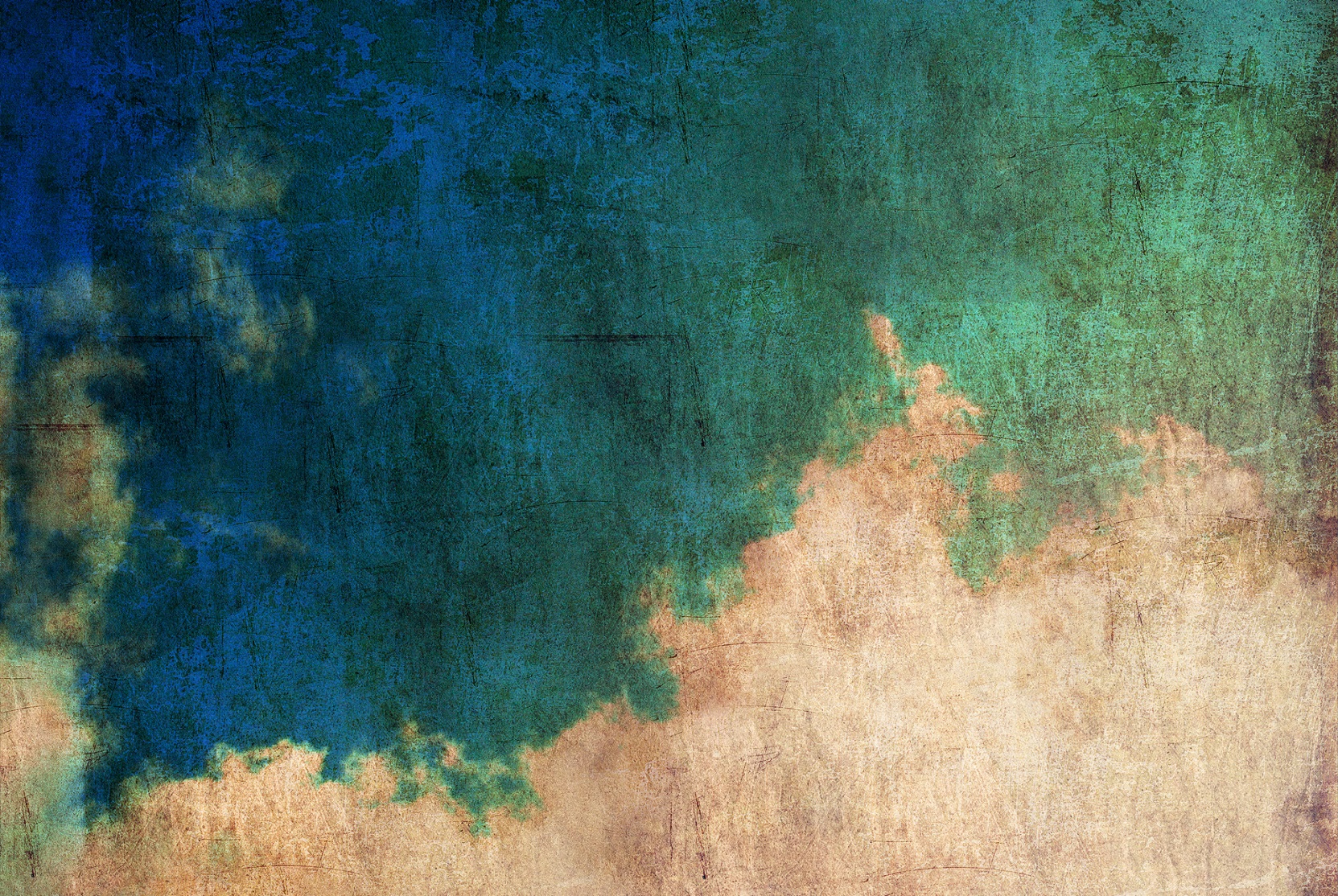 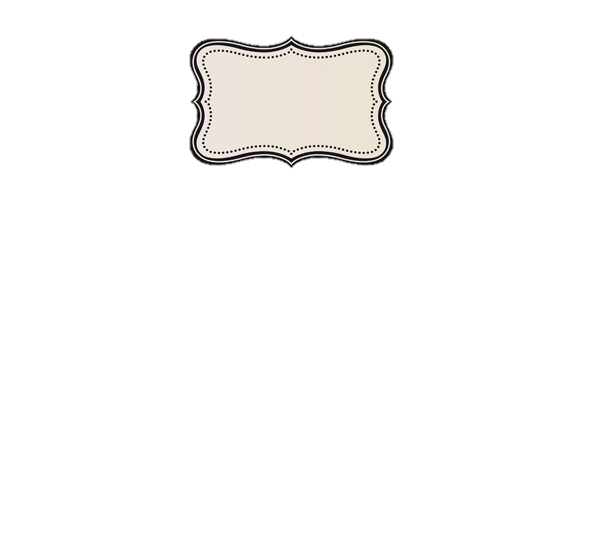 NameNo.22
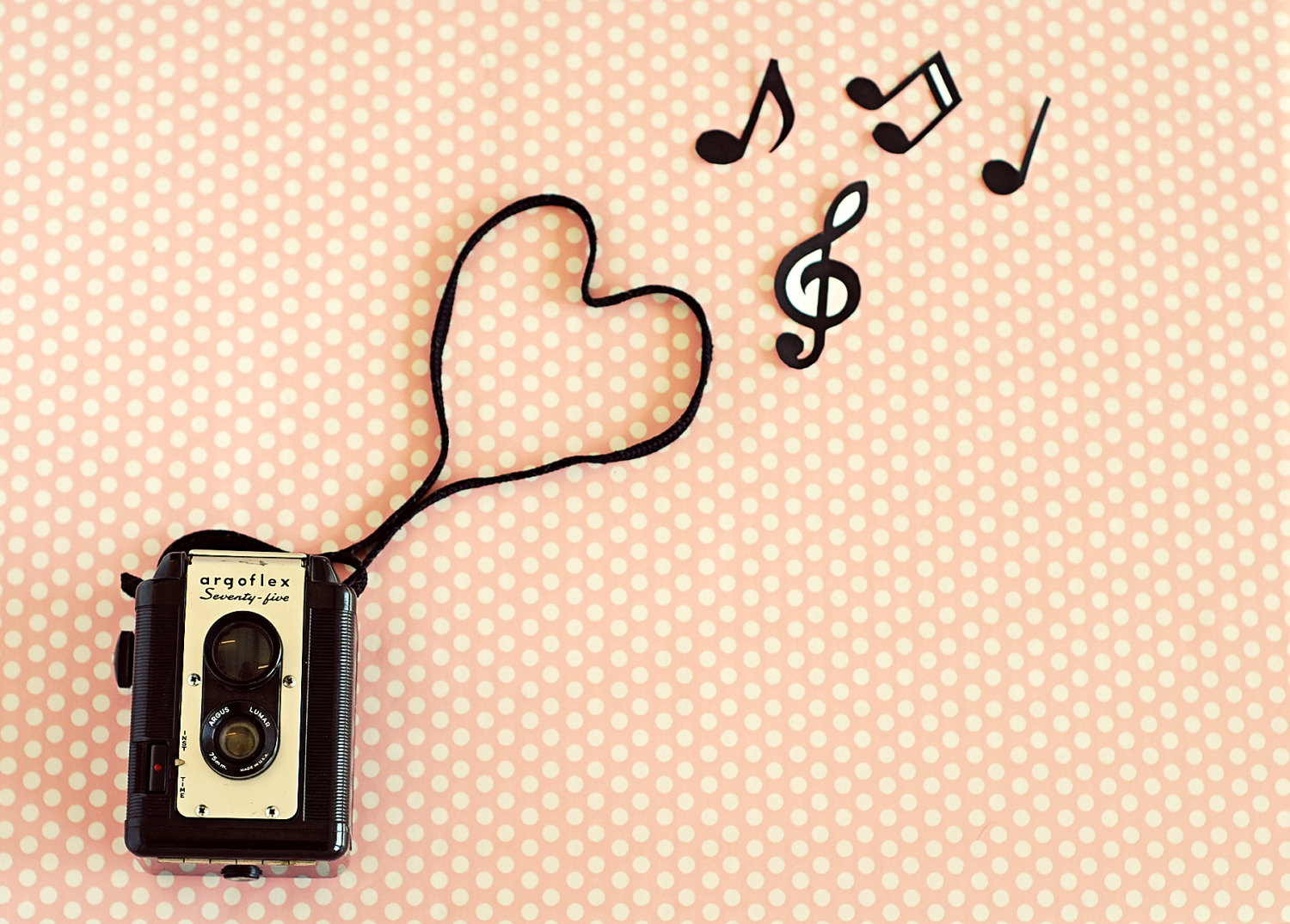 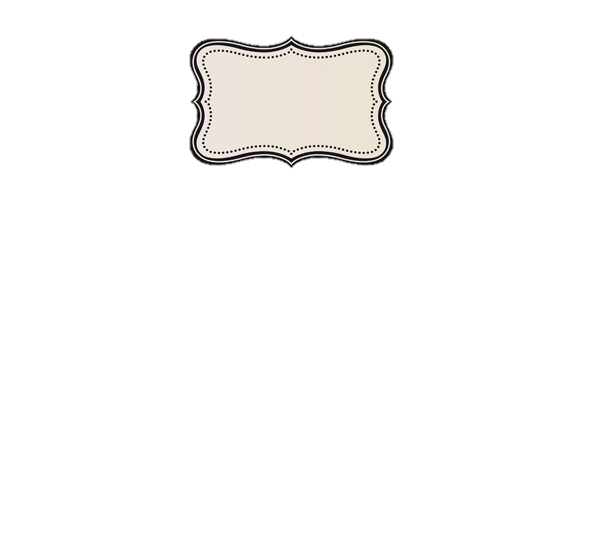 NameNo. 23
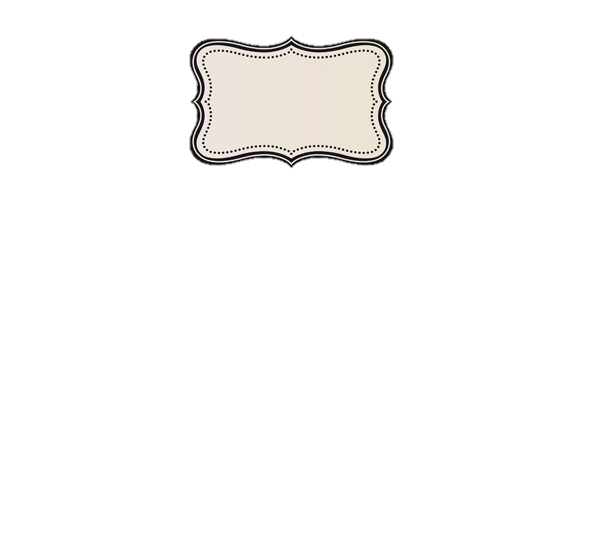 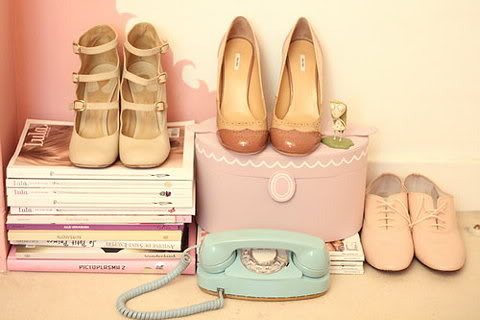 NameNo. 24